О подготовке специалистов НК и соответствии НТД современным требованиям техники неразрушающего контроляДокладчик: Пилин Б.П.
Как  мы знаем математику
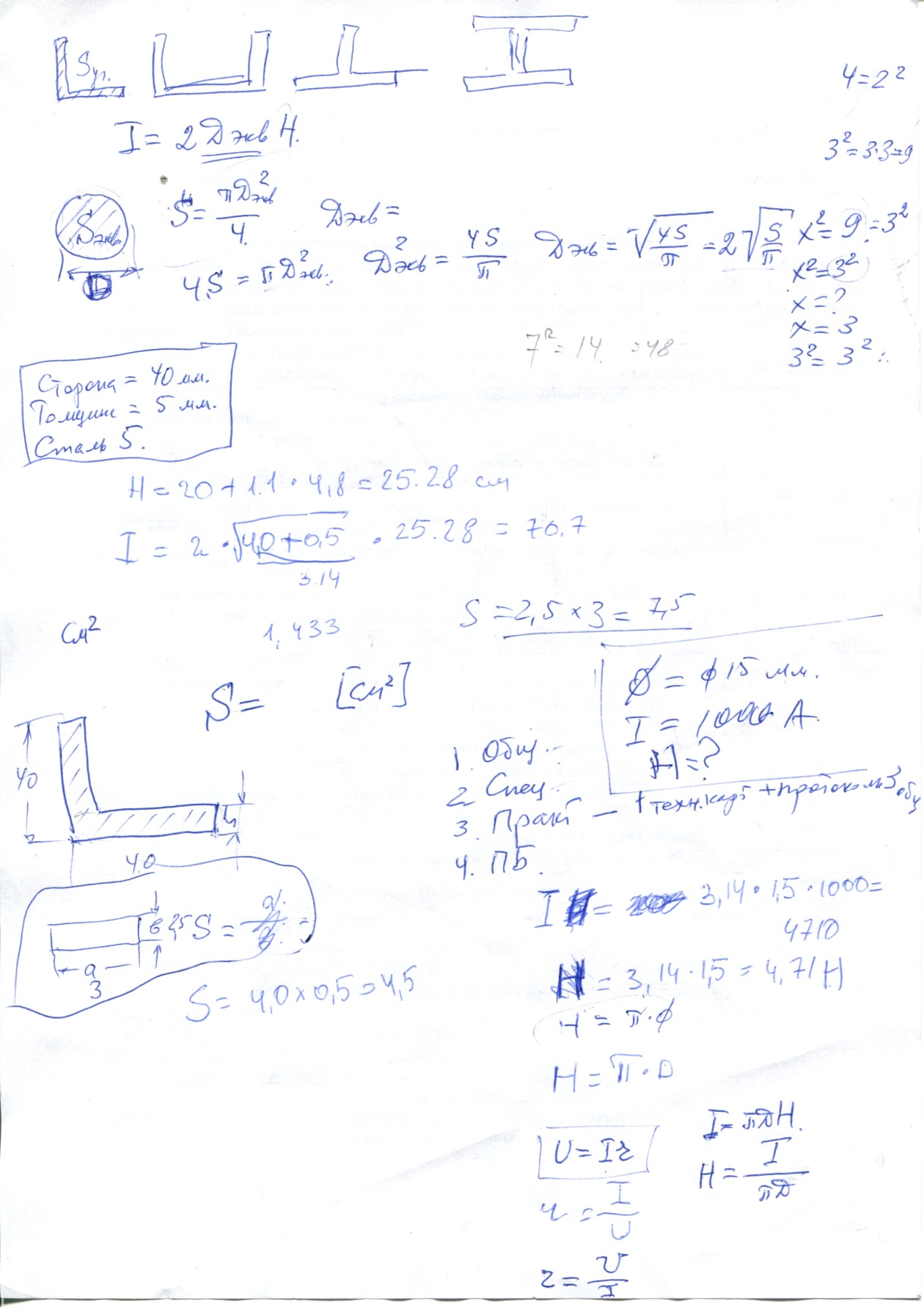 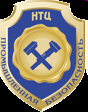 Результаты деятельности по аттестации персонала
Количество Независимых органов по аттестации персонала:
НК – 38
ЛРИ – 14
АЛ – 2
НОА – 27
Количество аттестованных специалистов НК в Реестре на 01.09.2014 г. – 54655 (на 30.09.2013 г. - 47123 чел.)
19
СТРУКТУРА ВЛИЯНИЯ ЧЕЛОВЕЧЕСКОГО 
ФАКТОРА В АНАЛИЗЕ РИСКОВ
Объекты гражданской инфраструктуры
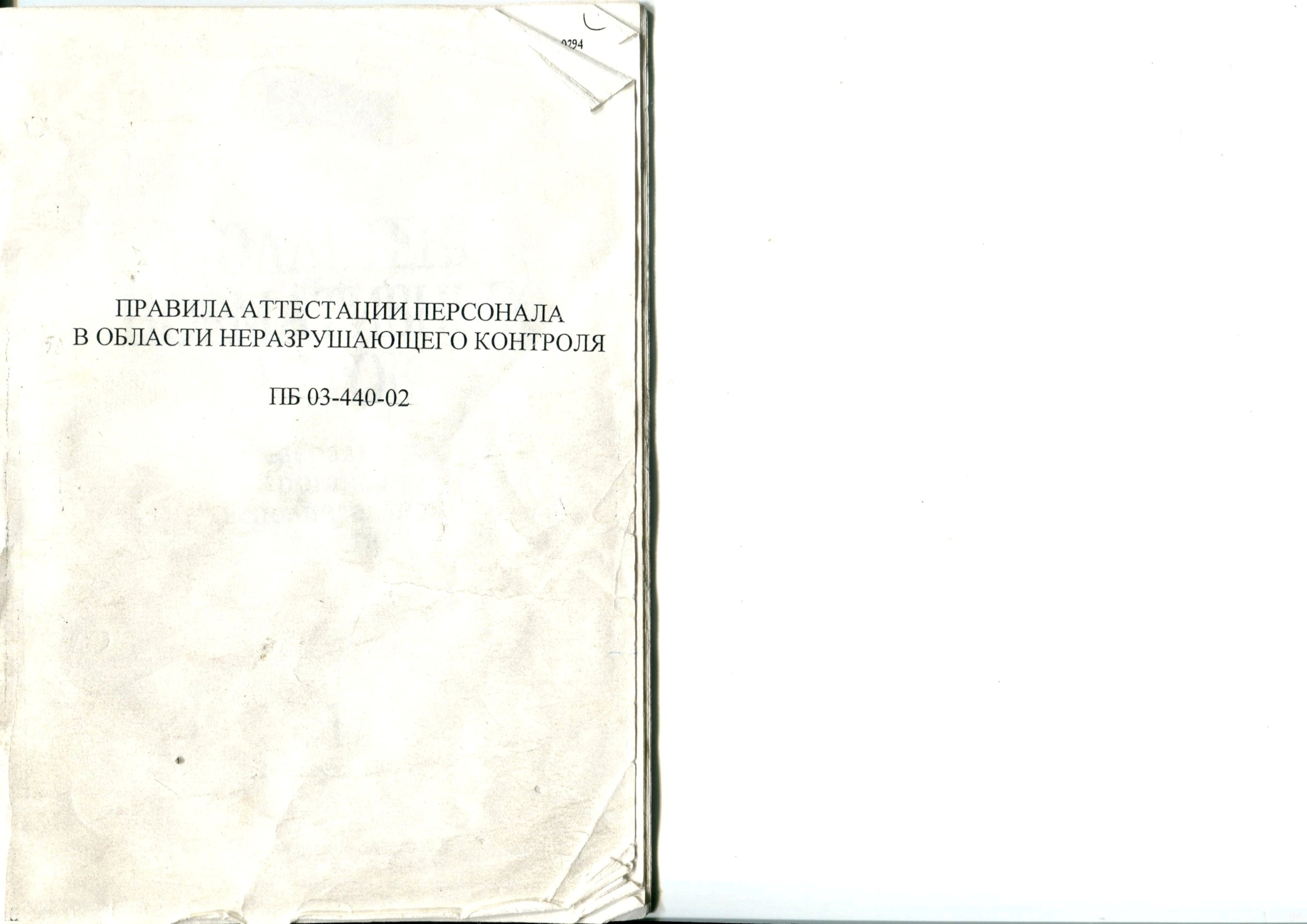 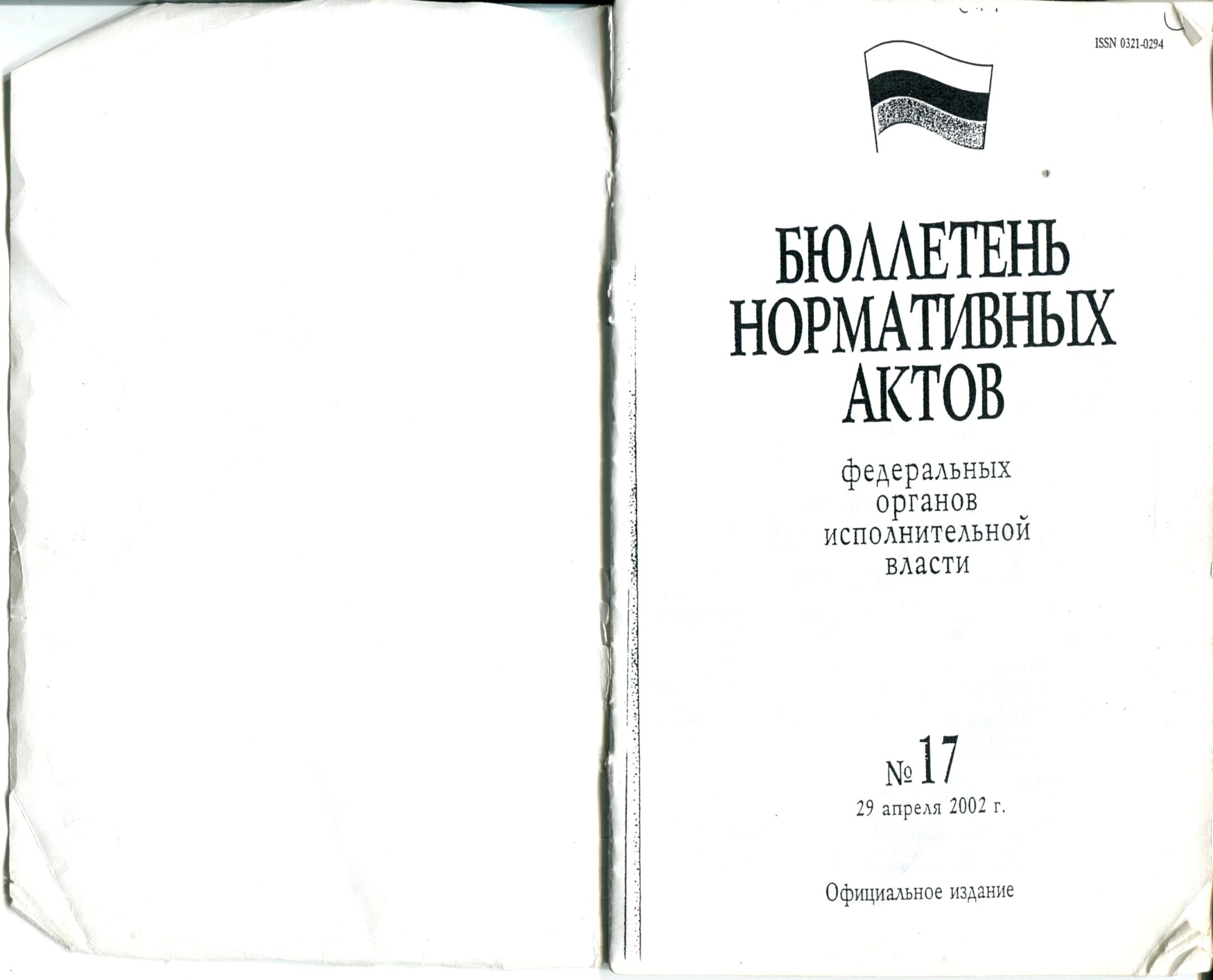 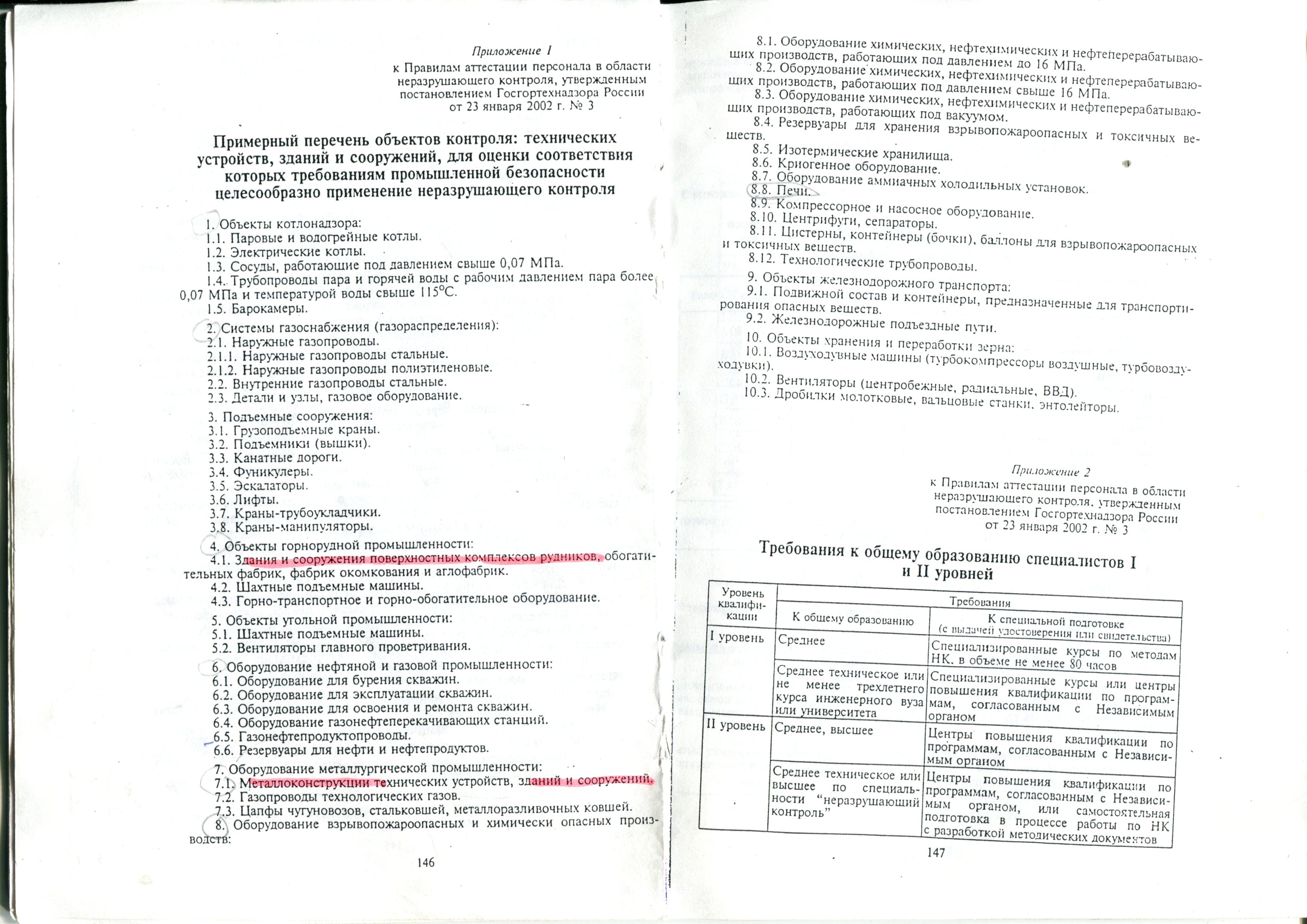 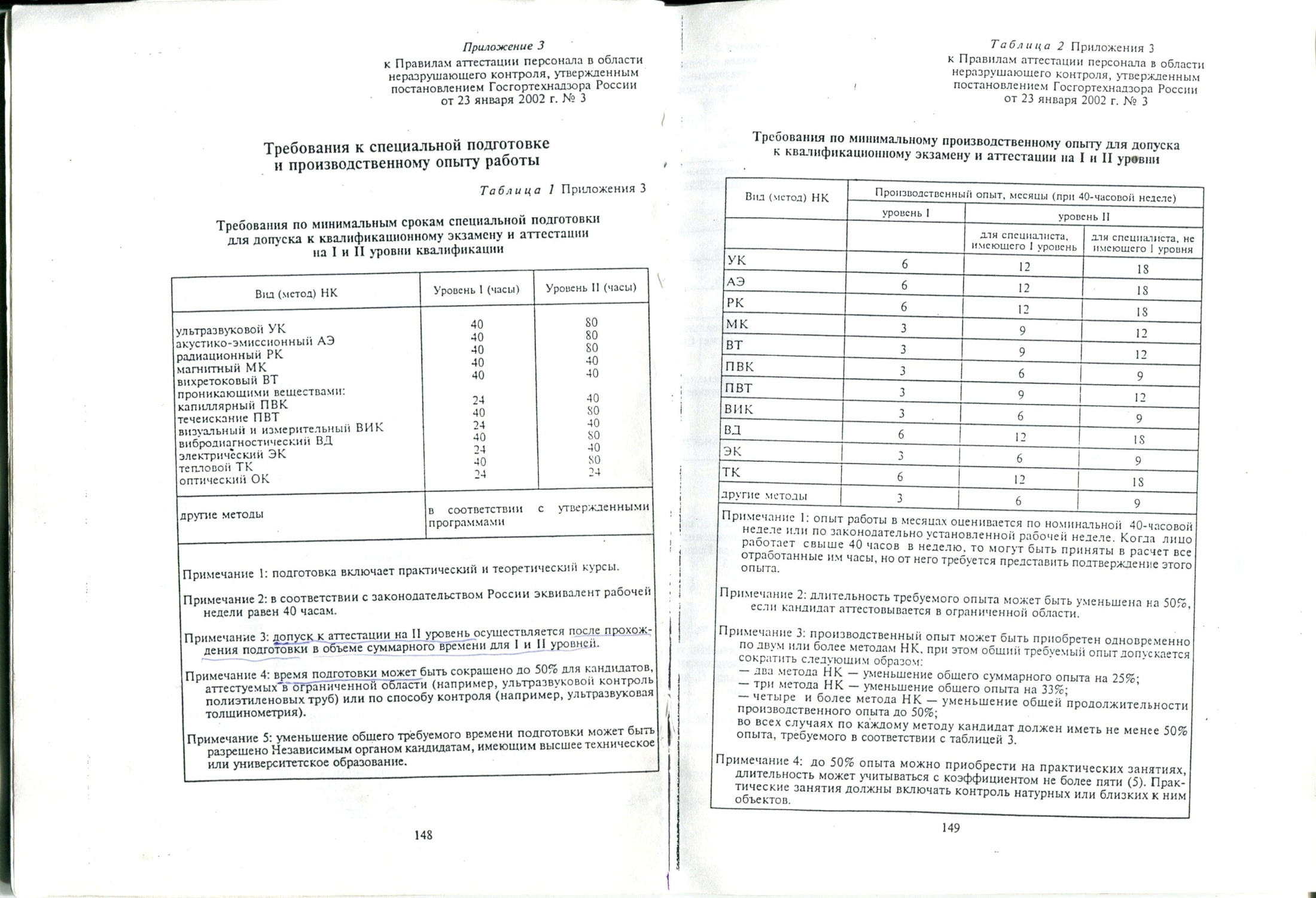 Спасибо за внимание